Cycling Diagram for PowerPoint
1
2
3
Lorem ipsum
Lorem ipsum
Lorem ipsum
Lorem ipsum dolor sit amet cras. Amet nam in. Rutrum integer ullamcorper in dictumst bibend.
Lorem ipsum dolor sit amet cras. Amet nam in. Rutrum integer ullamcorper in dictumst bibend.
Lorem ipsum dolor sit amet cras. Amet nam in. Rutrum integer ullamcorper in dictumst bibend.
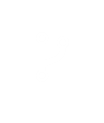 Fully editable